Environmental Racism &Justice
Presbyterian Hunger Program
What do you think of when you hear “environmental racism?”
Watch “environmental justice explained”
https://www.youtube.com/watch?v=dREtXUij6_c
[Speaker Notes: https://www.youtube.com/watch?v=dREtXUij6_c 
Video from Grist “environmental justice explained”
Thoughts, comments, reactions (2-3 minutes)]
Small Group Questions
What is the make-up of the affected community?
What environmental issues-- and what economic issues-- were involved?
How have/how can people of faith respond? What brings hope?
What is your group’s main “take-away?”
Micah 6:8
What does the Holy One require of you but to do justice, and to love kindness, and to walk humbly with your God?
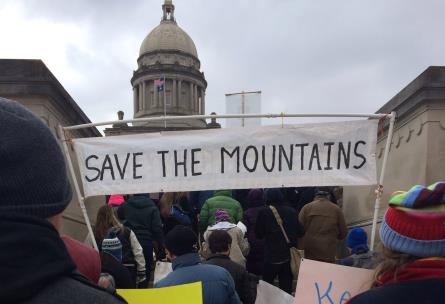 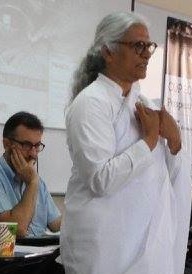 Report back: Que pasa?
[Speaker Notes: Important for us to learn the skills of being succinct and describing what we’ve learned (action skill building)
Report back- what’s your main take-away, and what can people of faith do? (20 sec commercials)
What are race realities? Other examples of enviro racism?]
Race as Key Component
Watch video below:
https://www.youtube.com/watch?v=TrbeuJRPM0o
[Speaker Notes: https://www.youtube.com/watch?v=TrbeuJRPM0o]
What can you do?
Listen to and learn from the people most affected 
Acknowledge the role we all play and the impact of our choices
Speak up and ask hard questions
Use any privilege or platform you have to make it better 
Spread awareness—talk with your parents, your church, your school, decision-makers—about these issues